Complete GRAVITY EXIT SLIP from yesterday
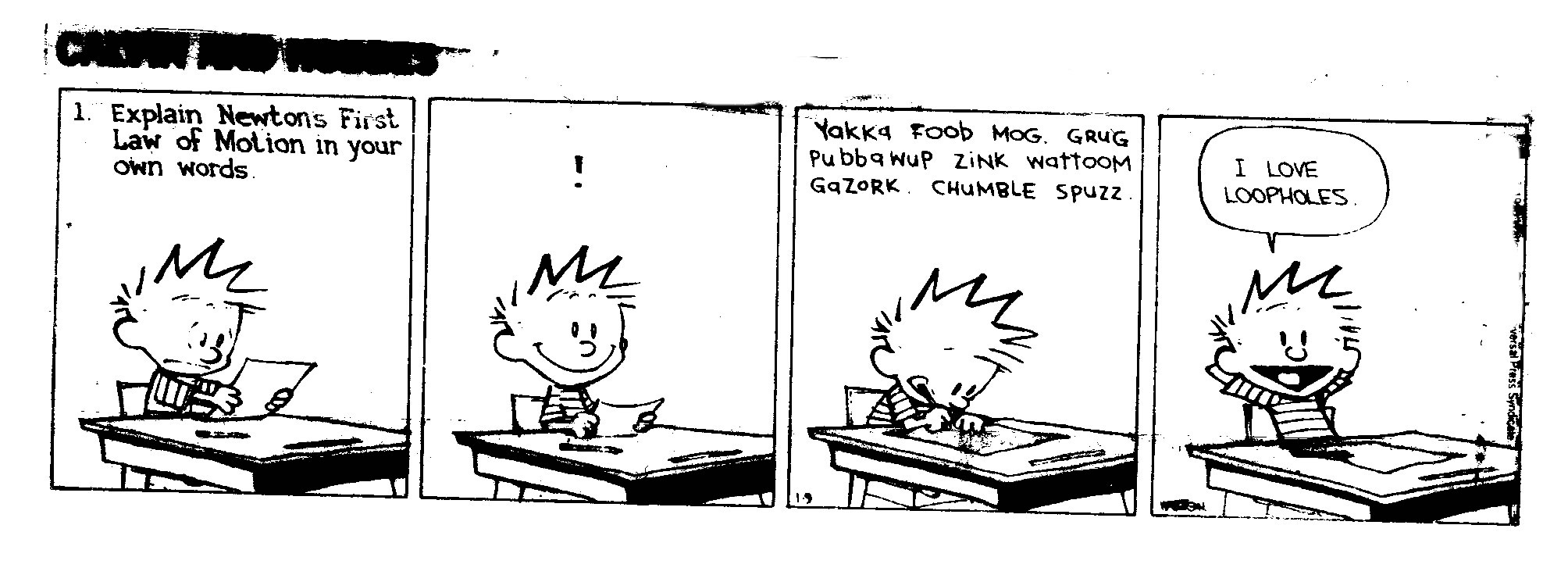 Write any questions about gravity you may have!
Study guide for quiz will be posted on my website tonight under resources tab
TO DO LIST
Check GIZMO – Freefall Tower
Ask any questions you still have about gravity
Go over Gravity Exit Slip
Start INERTIA
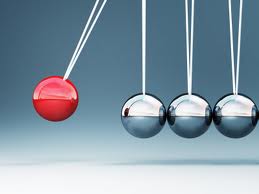 NEWTON’S FIRST LAW of MOTIONdo reading
TO DO LIST
Find and ask any questions you have about gravity
Take quiz
Finished Early?  Use time to read and if you have your book or your own copy, annotate Science matters reading on Motion
2) What picture best describes motion due to the force of gravity?
A
B
C
OPENER
You are playing with a spiral track from a marble maze. When you release the marble it spirals to the end then does which of the following?
Eureka – Defining mass as inertia
http://www.youtube.com/watch?v=1i5k5mW8qdI
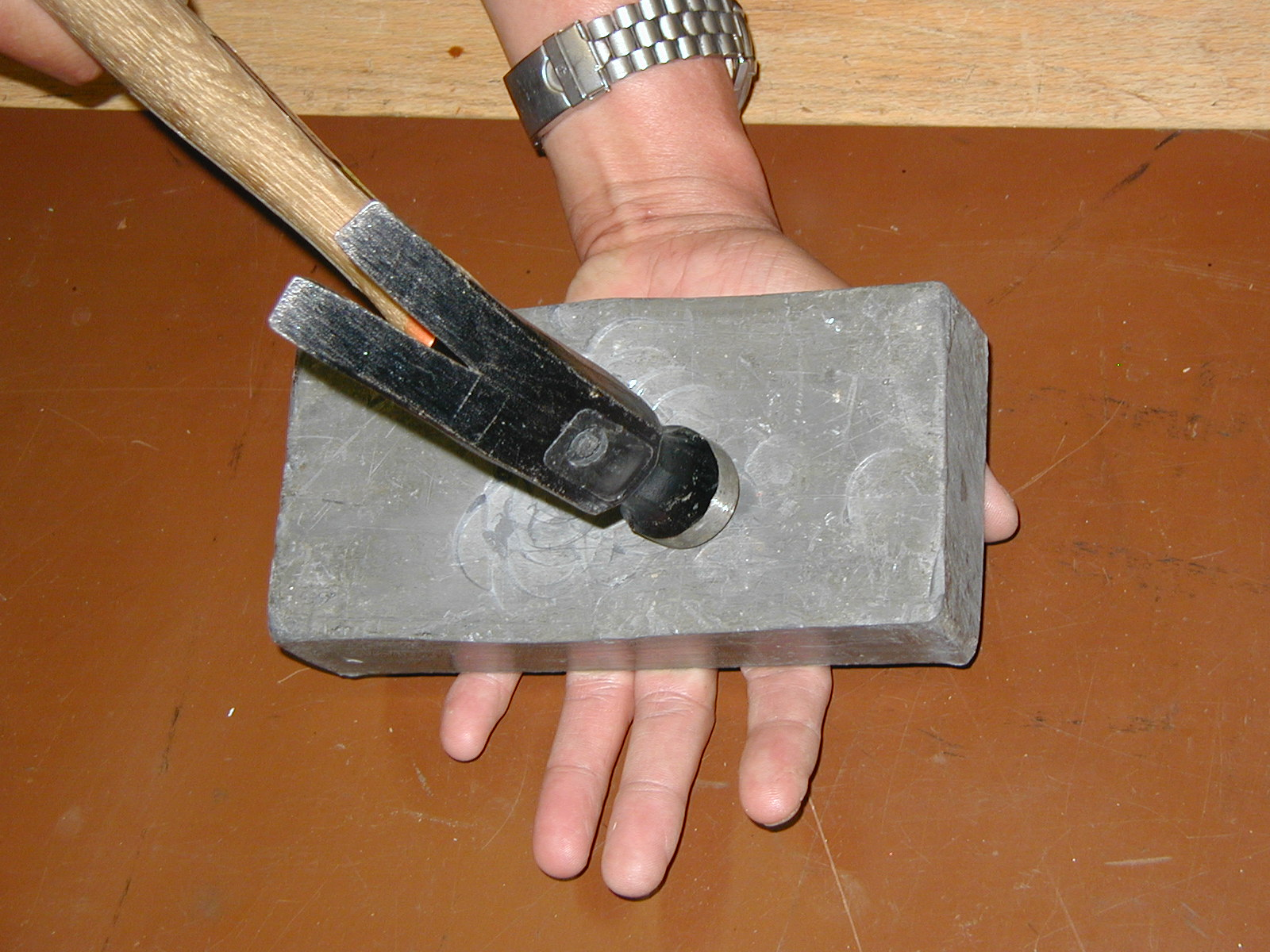 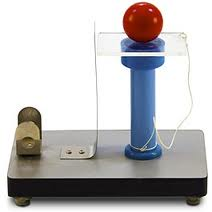 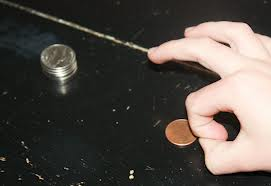 INERTIA DEMOS
OPENER
Think about a sport you like. Give an example of how Newton’s First Law of Motion applies to that sport.
NFL and INERTIA
https://www.youtube.com/watch?v=08BFCZJDn9w
Objectives
State Newton’s First Law of Motion
Define inertia
Give real world examples of Newton’s First Law
Conduct experiments that apply the First Law of Motion
NEWTON’S FIRST LAW of MOTION
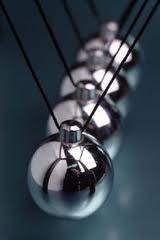 Objects at rest will stay at rest and objects in motion will stay in motion in a straight line at a constant speed unless acted upon by an outside force.
NEWTON’S FIRST LAW
Also known as the law of inertia
Inertia: the tendency of things to continue in their present state of motion
http://www.youtube.com/watch?v=2QAVAdq5aAE
Eureka
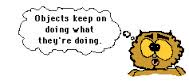 What does that mean? In a frictionless environment…
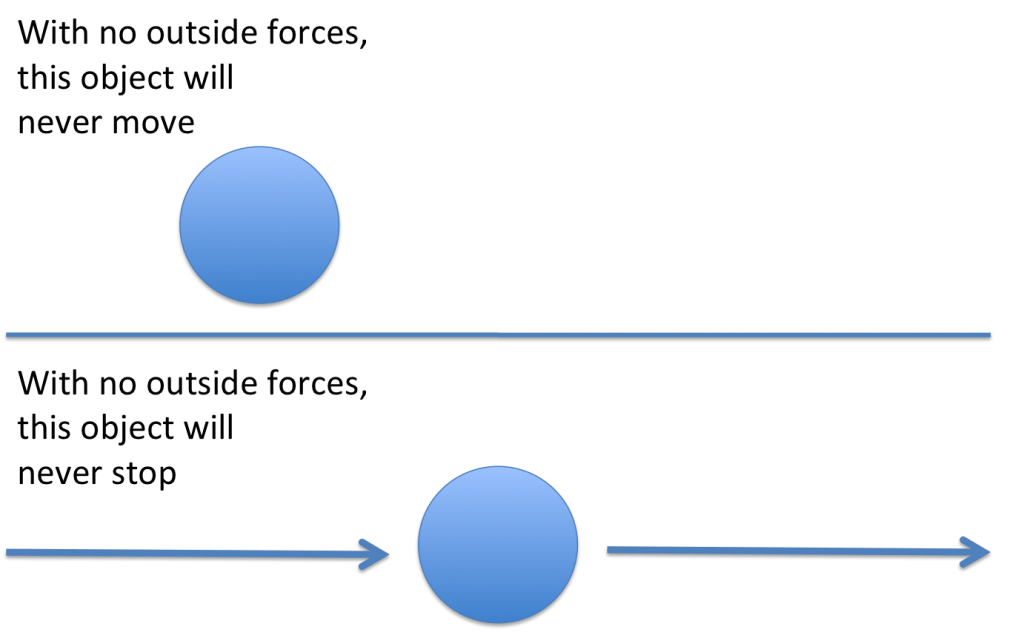 In other words…Inertia is “Laziness”
Things keep on doing what they are already doing!
Things at rest stay at rest
Things in motion stay in motion
(straight line, constant speed)
How do we measure inertia?
Inertia is a property of mass: (the more mass the more inertia)
Because of this, scientists use mass as a measure of inertia.
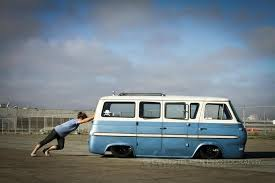 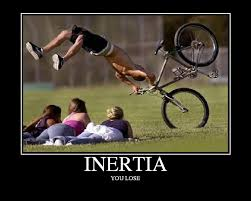 Eureka – Defining mass as inertia
http://www.youtube.com/watch?v=1i5k5mW8qdI
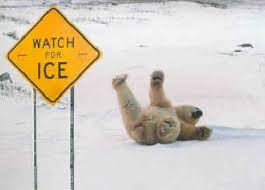 FRICTION  On Earth, the Force of Friction slows things down or they would keep moving
(also air resistance, collisions)
‘
Why don’t we notice inertia on Earth?
EXAMPLES OF NEWTON’s FIRST LAW (Law of Inertia)
Inertia DEMOS
It takes a force to overcome inertia and make something move when it is motionless
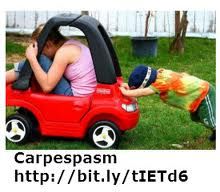 Inertia Hat
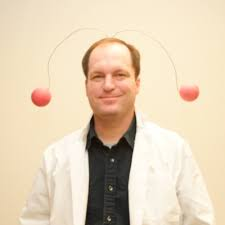 Examples
Tablecloth Trick
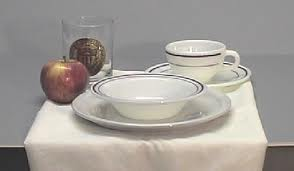 It also takes force to overcome inertia and stop something from moving
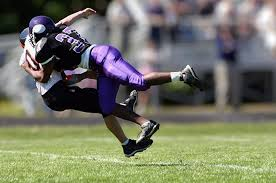 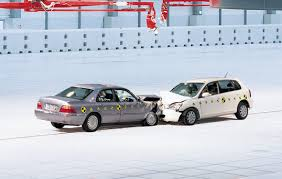 https://www.youtube.com/watch?v=08BFCZJDn9w
The more massive, the more force it takes to start or stop (small rock, small force: big rock, big force)
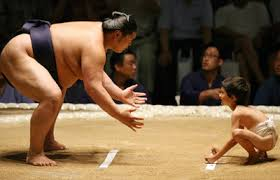 Inertia Beads
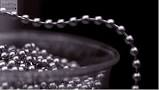 http://io9.com/this-is-the-bead-chain-experiment-its-about-to-melt-y-602029455
Penny in Cup DEMO – LAB TIME
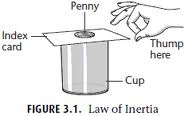 Lab Tips
WEAR GOGGLES
CAREFUL with GLASSWARE
Find masses of coins BEFORE you begin!
Wipe down coins with tissue
Use a fresh card/no damage or dirt
Try a few practice shots before you start data
FLICK don’t PUSH
Explain the rolling ball in terms of inertia.
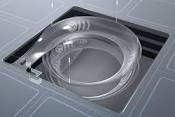 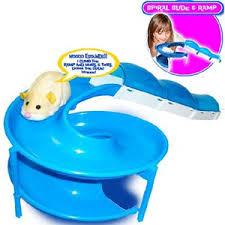 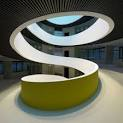 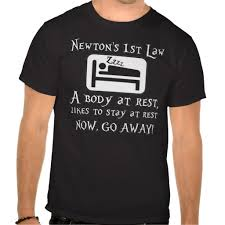 Opener
State Newton’s First Law of Motion (without peeking in notes)
Newton’s Second Law
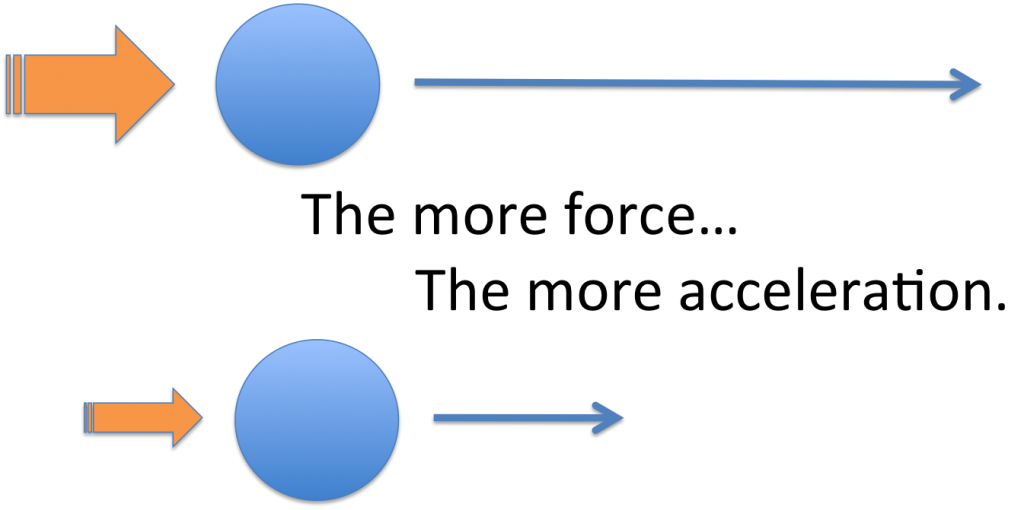